Springtime Transport of Central American Fire Emissions to the United States
Hyun Cheol Kim 1,2, Fantine Ngan 1,2, Pius Lee 1, 
and Rick Saylor 3

1 NOAA/ARL, Silver Spring, MD
2 ERT, Inc, Laurel, MD
3 NOAA/ARL/ATDD, Oak Ridge, TN
10/16/2012
1
Motivation & Goal
Transport of Central American fires have caused negative PM bias in southern coastal states during springtime. (e.g. May 1998)
Observations of Central American fire emission transport to US in surface and satellite measurements.
Inter-annual variation of Central American Fire emissions



For modeling efforts, please see P. Lee’s talk
Climate  Fire  Transport  US Air Quality
Data
Observations
AIRNow/AQS PM surface observations (1997~)
MODIS AOD (2000~)
Hazard Mapping System (HMS) (2006~)
GFED v3 burned area (1997~)
QFED v2.2 PM emission (2000~)
Model
NAQFC (2009~)
UH-AQF (2006-2010)
Hysplit trajectory
Index
MEI(ENSO), NAO, AO, and PDSI
PM2.5 bias in southern Texas (May 1, 2011)
NAQFC
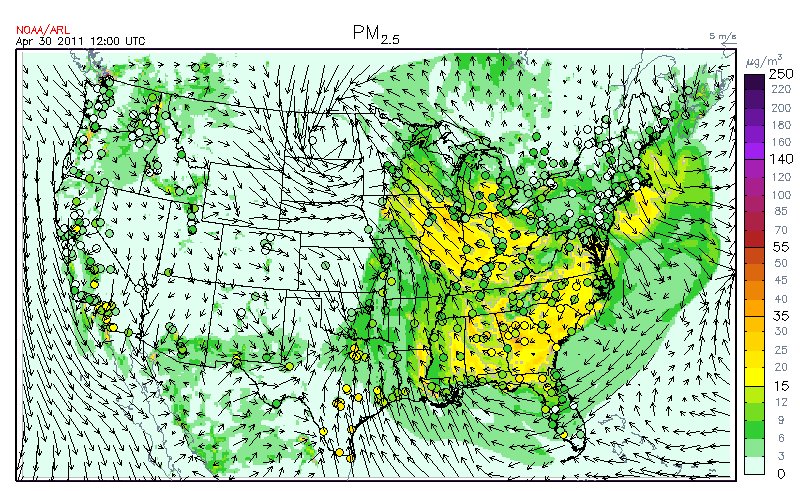 PM2.5 bias in Texas
Monthly averaged PM bias (May, 2011)
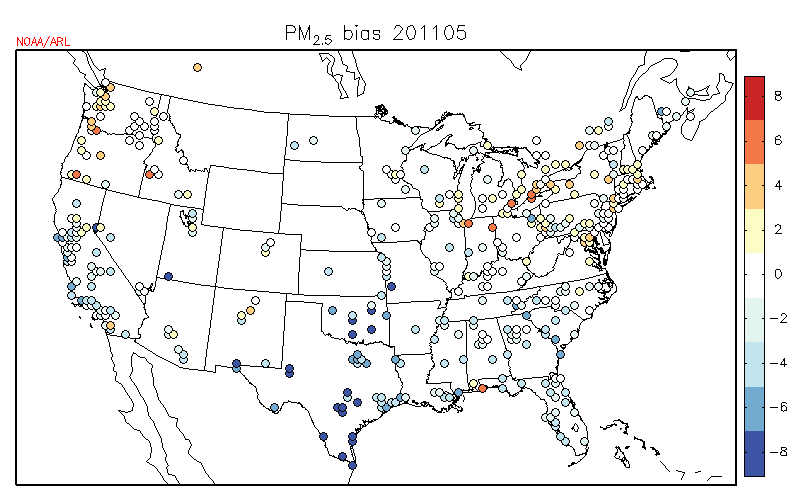 Up to ~10 ug/m3 bias in Texas
MODIS AOD
Total AOD
Fine AOD
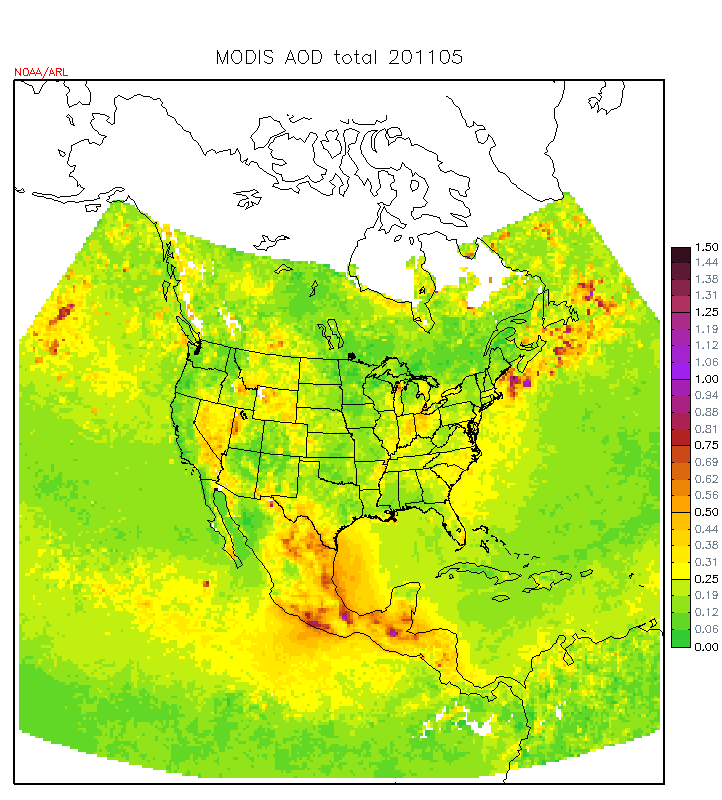 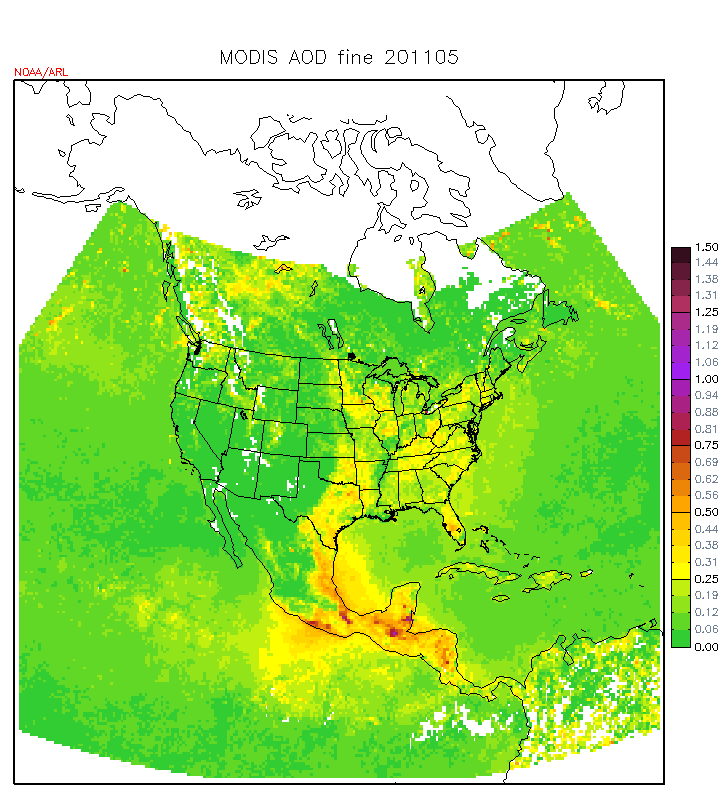 Fire detections from HMS
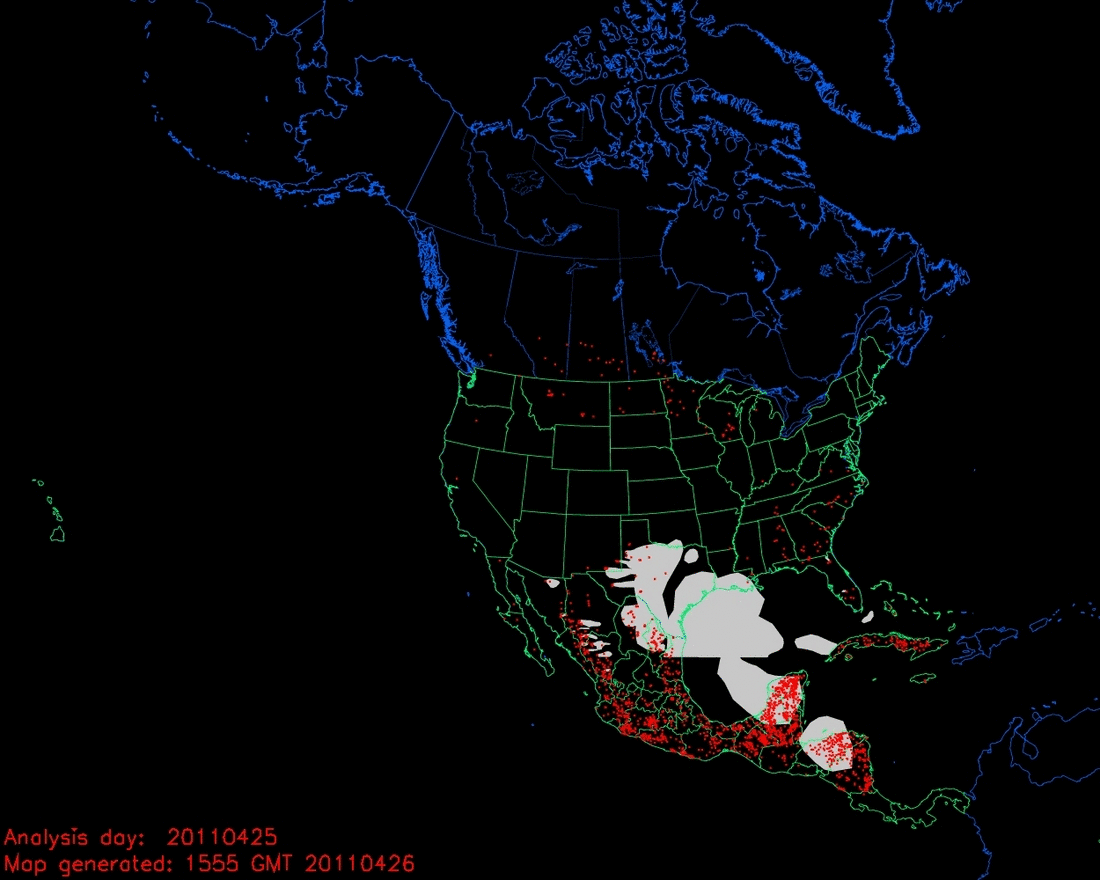 Backward trajectory (May 1, 2011)
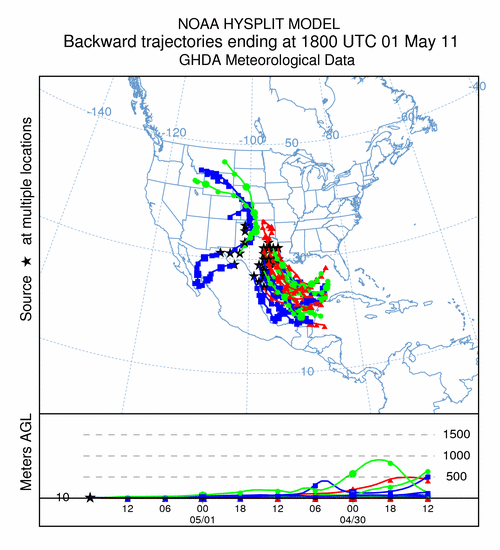 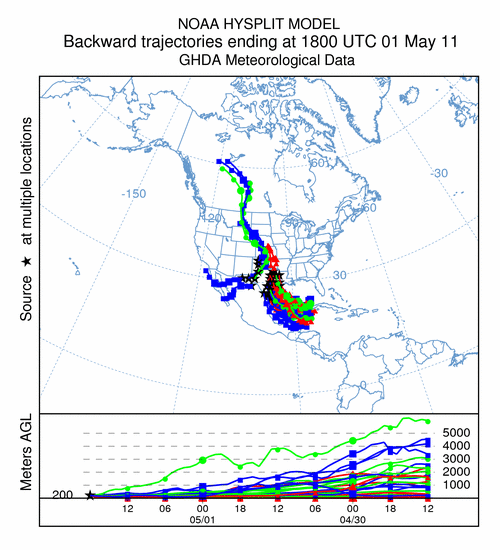 200 m
10 m
Biomass burning regions in Mesoamerica
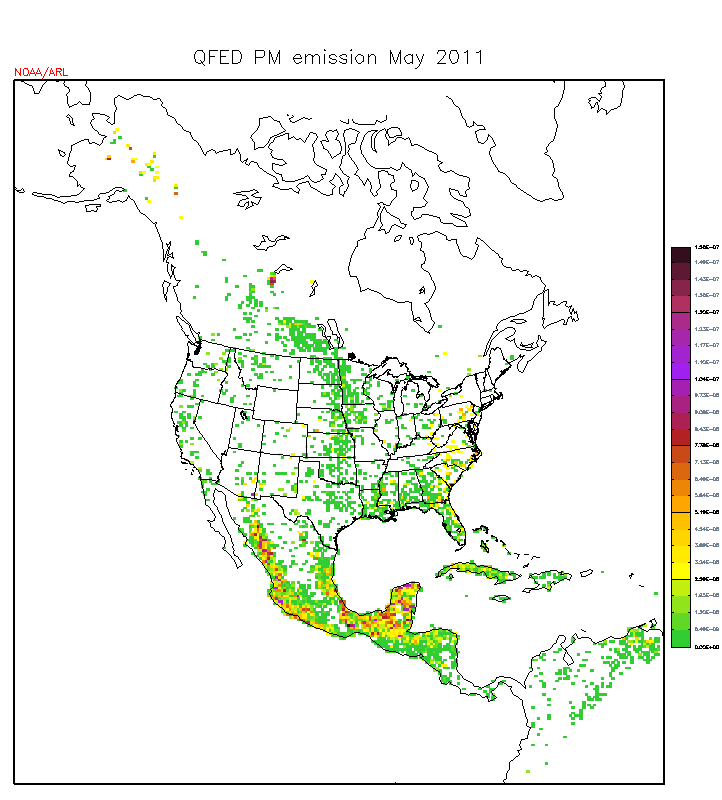 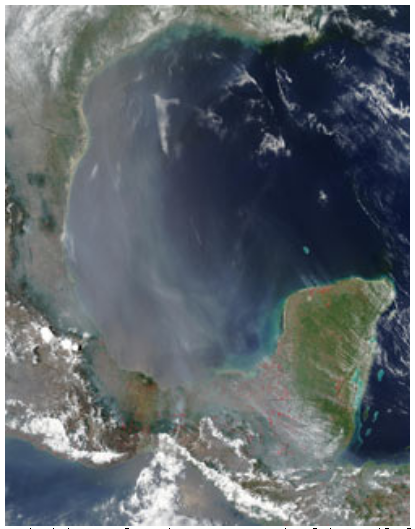 May 9, 2003 
(NASA/MODIS Rapid Response Team)
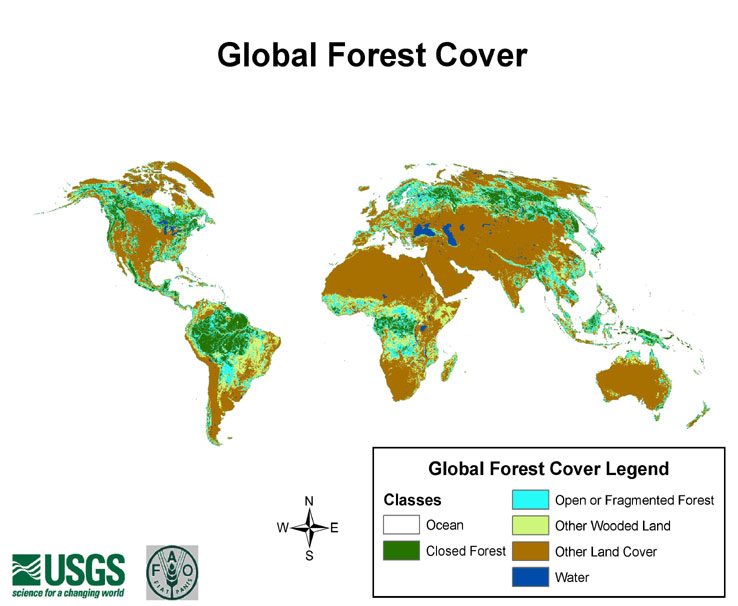 R2 (Mexico)
R1 (Central America)
Forest Cover from Global Forest Resources Assessment (FRA2000)
Mesoamerica
ENSO & North American Monsoon
Wet
Dry
Start of North American Monsoon
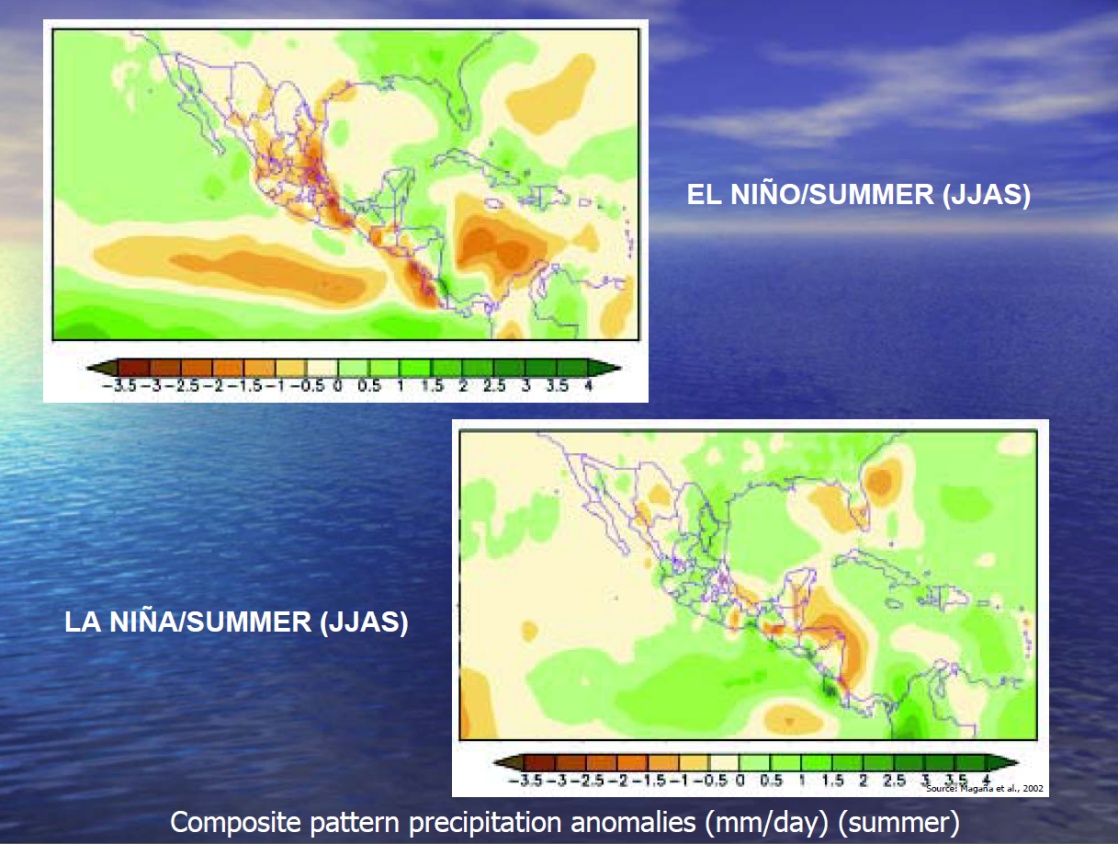 El Nino
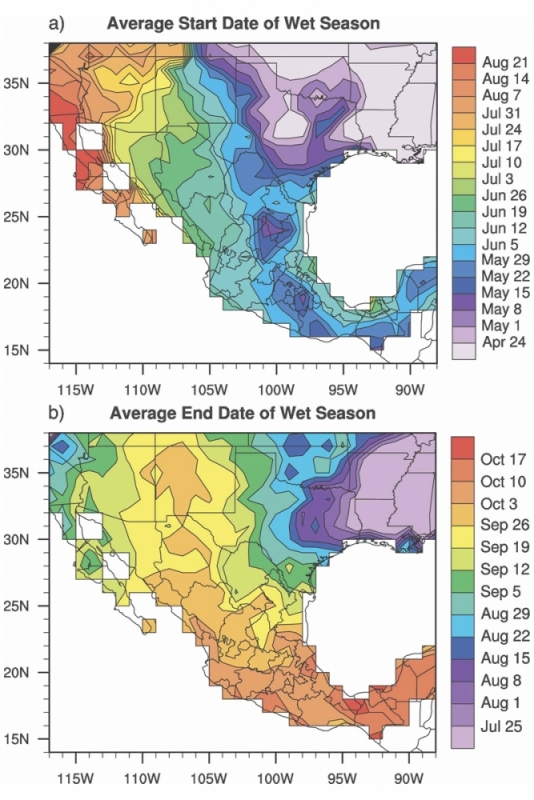 La Nina
(Liebmann et al., 2008)
Dry
(Manso, 2005)
Wet
Wind pattern is also critical
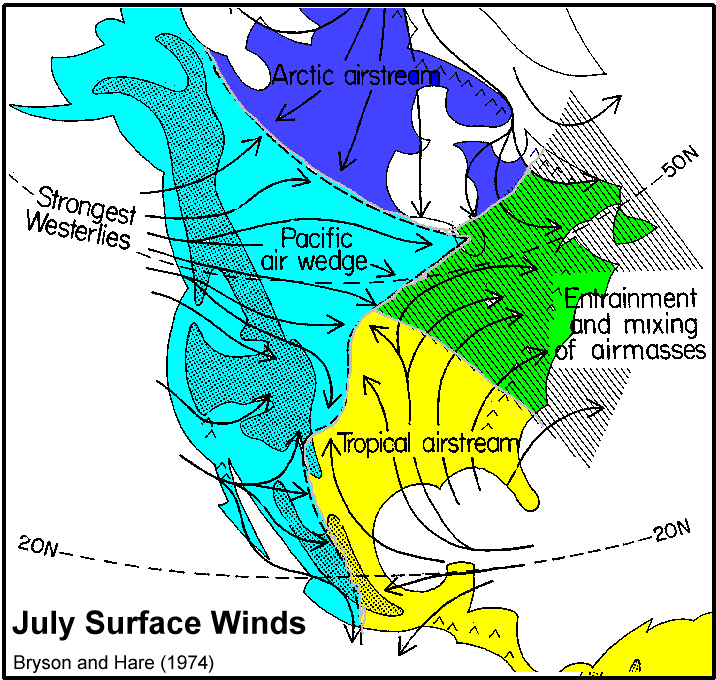 H
Bermuda High
(Hursar, 2001)
Seasonal variation of QFED PM emission
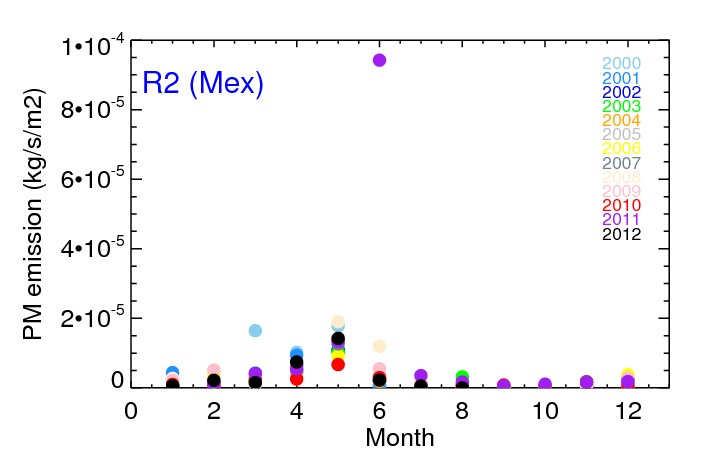 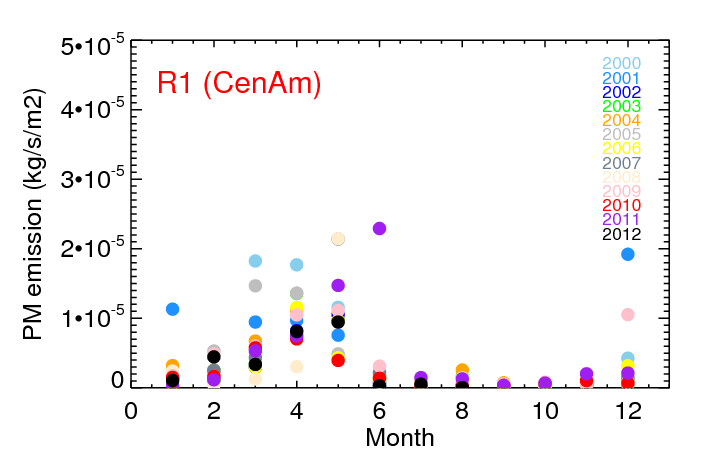 June 2011
June 2011
Meso-American fires occur most in Mar - May
Strong peak in Jun. 2011
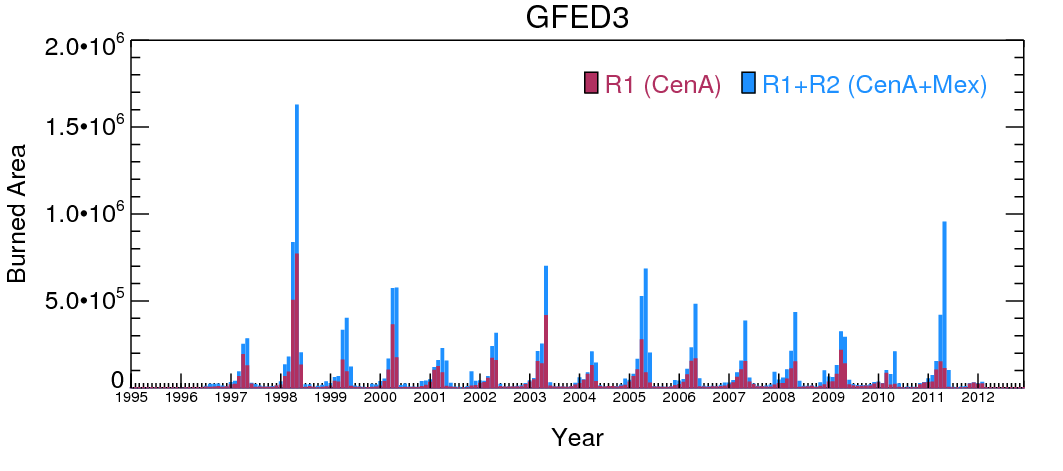 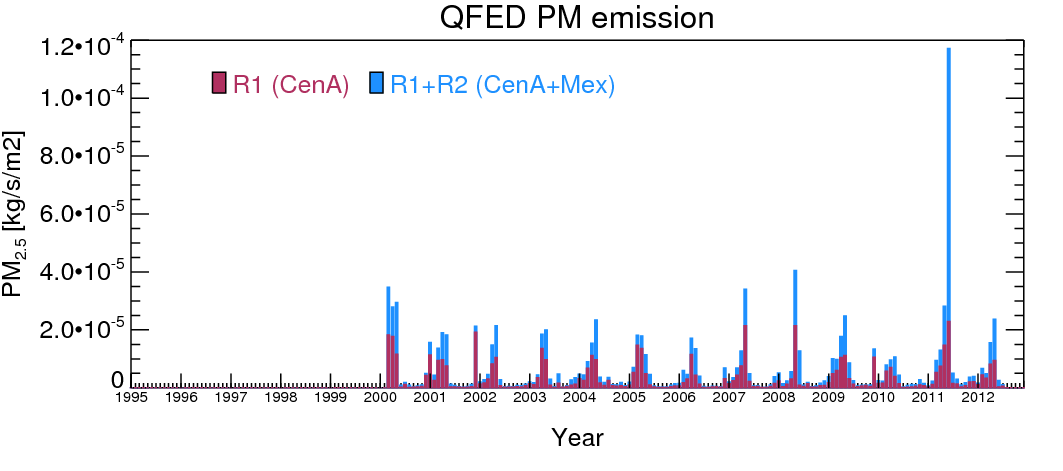 No data
ENSO & burned area (GFED)
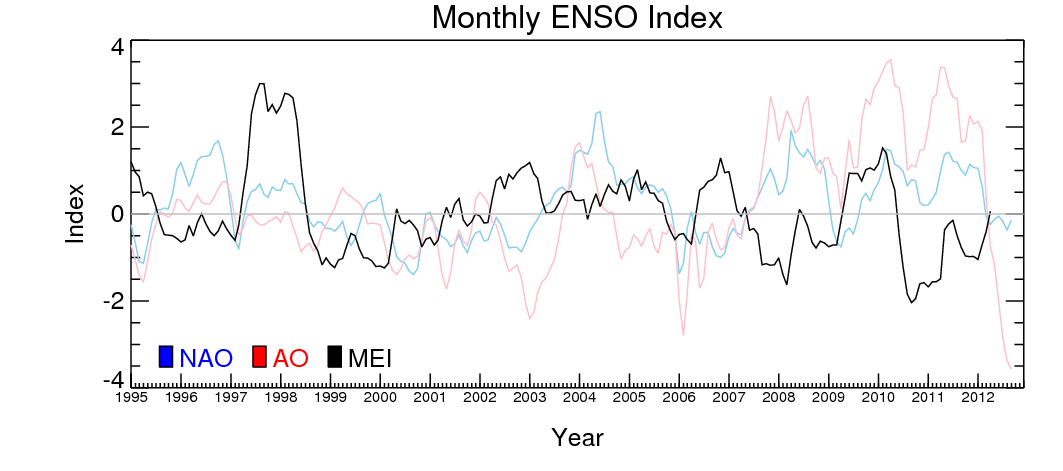 Strong El-Nino year
Strong La-Nina year
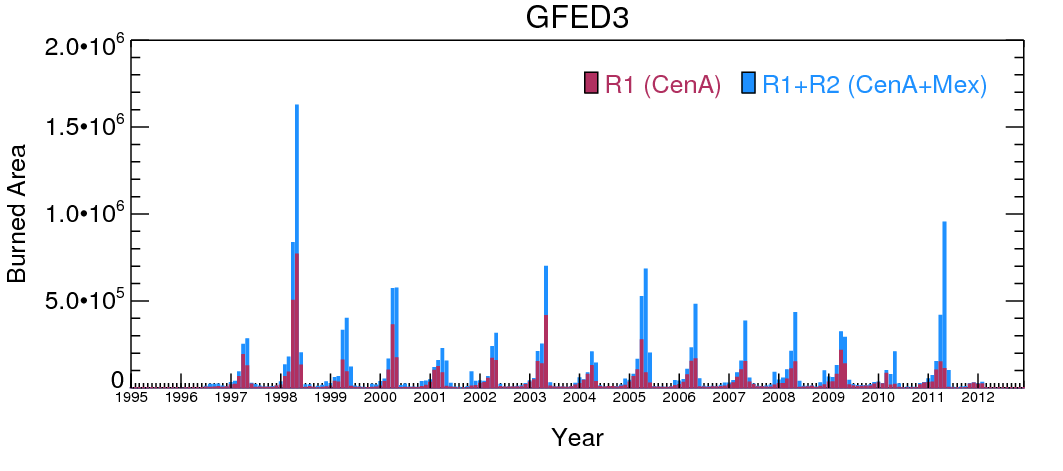 Conditions for Meso-American fire
Natural condition
+
Human activity (Most of fires are agricultural)
+
Wind pattern (for transport to US)
10/12/10
15
Summary & future work
Transport of wildfire emissions from Meso-America (Central + Mexican affects US PM, especially in southern coastal area
Wildfires in this region can be affected by natural condition (ENSO) and human activity (agricultural practice). Small yearly variation is not strongly tied with the variation of climatorolgical indices. 
In extreme weather conditions, people likely loose control of agricultural fire. Recorded huge fire activity in 1998 (El-Nino) and 2011 (La-Nina).
Wind pattern is important to the transport. We are working on the correlation with wind pattern and North Atlantic Oscillation (NAO)
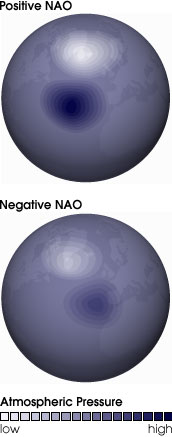 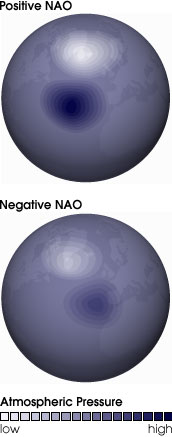 Bermuda High shifted westward during positive NAO